Wandel als nederig mens met de HEER
Getuigen worden opgeroepen
God stelt zijn vraag
De Heer geeft zelf antwoord
Reactie van het volk
Wat vraagt God van jou?
Wandel als nederig mens met de HEER
Getuigen worden opgeroepen
God stelt zijn vraag
De Heer geeft zelf antwoord
Reactie van het volk
Wat vraagt God van jou?
Wandel als nederig mens met de HEER
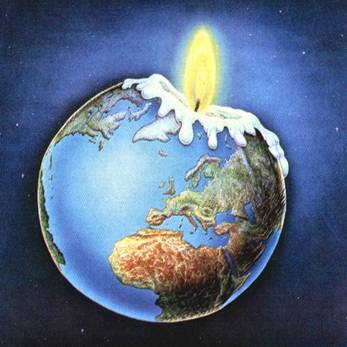 Wandel als nederig mens met de HEER
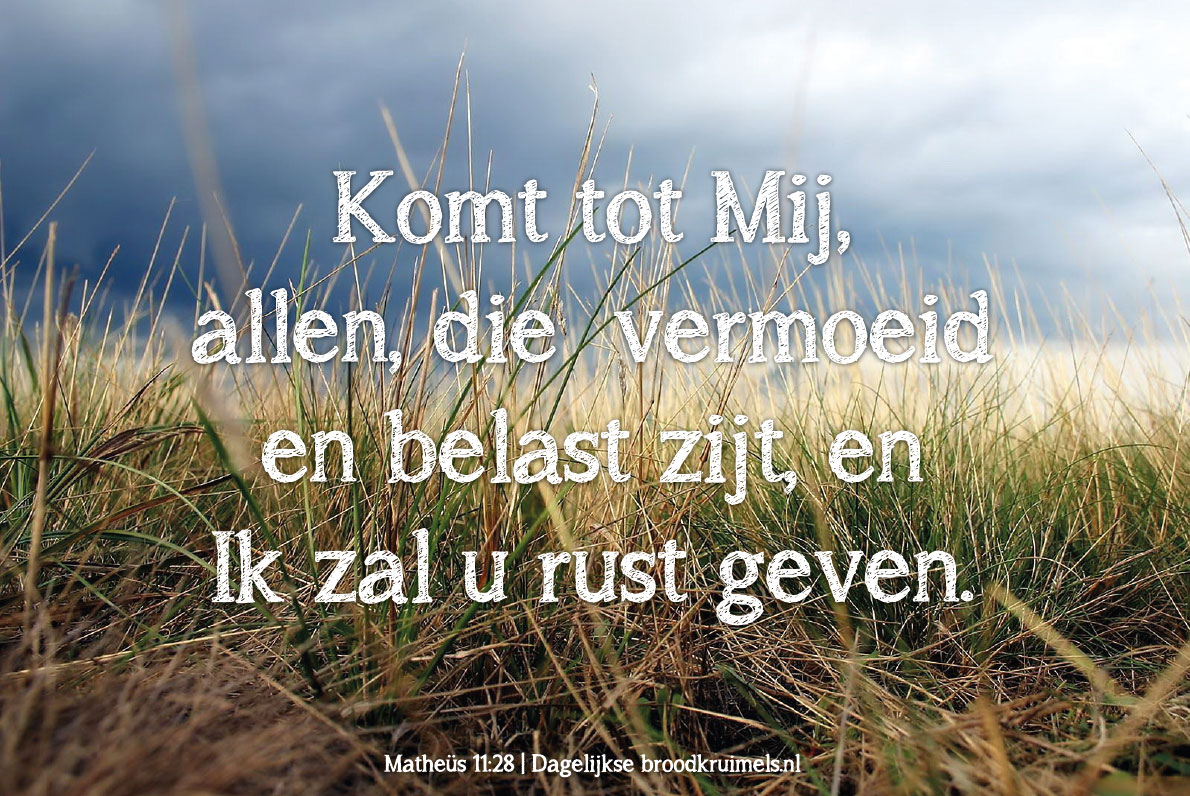 Wandel als nederig mens met de HEER
Getuigen worden opgeroepen
God stelt zijn vraag
De Heer geeft zelf antwoord
Reactie van het volk
Wat vraagt God van jou?
Wandel als nederig mens met de HEER
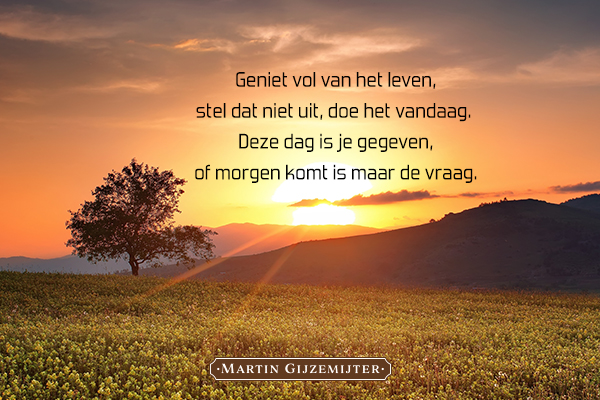 Wandel als nederig mens met de HEER
Getuigen worden opgeroepen
God stelt zijn vraag
De Heer geeft zelf antwoord
Reactie van het volk
Wat vraagt God van jou?
Wandel als nederig mens met de HEER
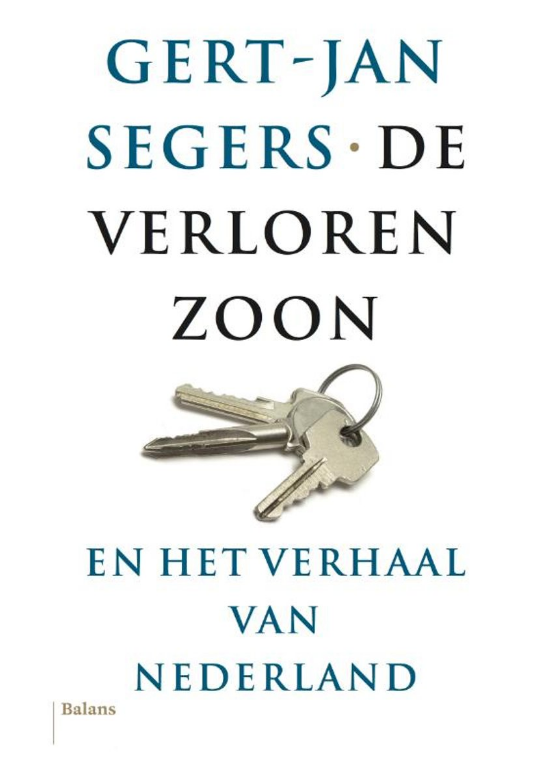 Wandel als nederig mens met de HEER
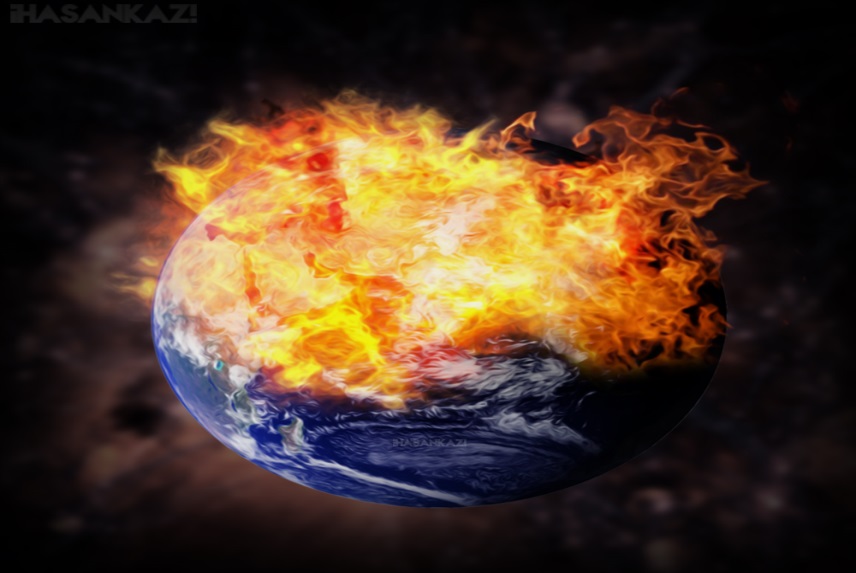 Wandel als nederig mens met de HEER
Getuigen worden opgeroepen
God stelt zijn vraag
De Heer geeft zelf antwoord
Reactie van het volk
Wat vraagt God van jou?
Wandel als nederig mens met de HEER
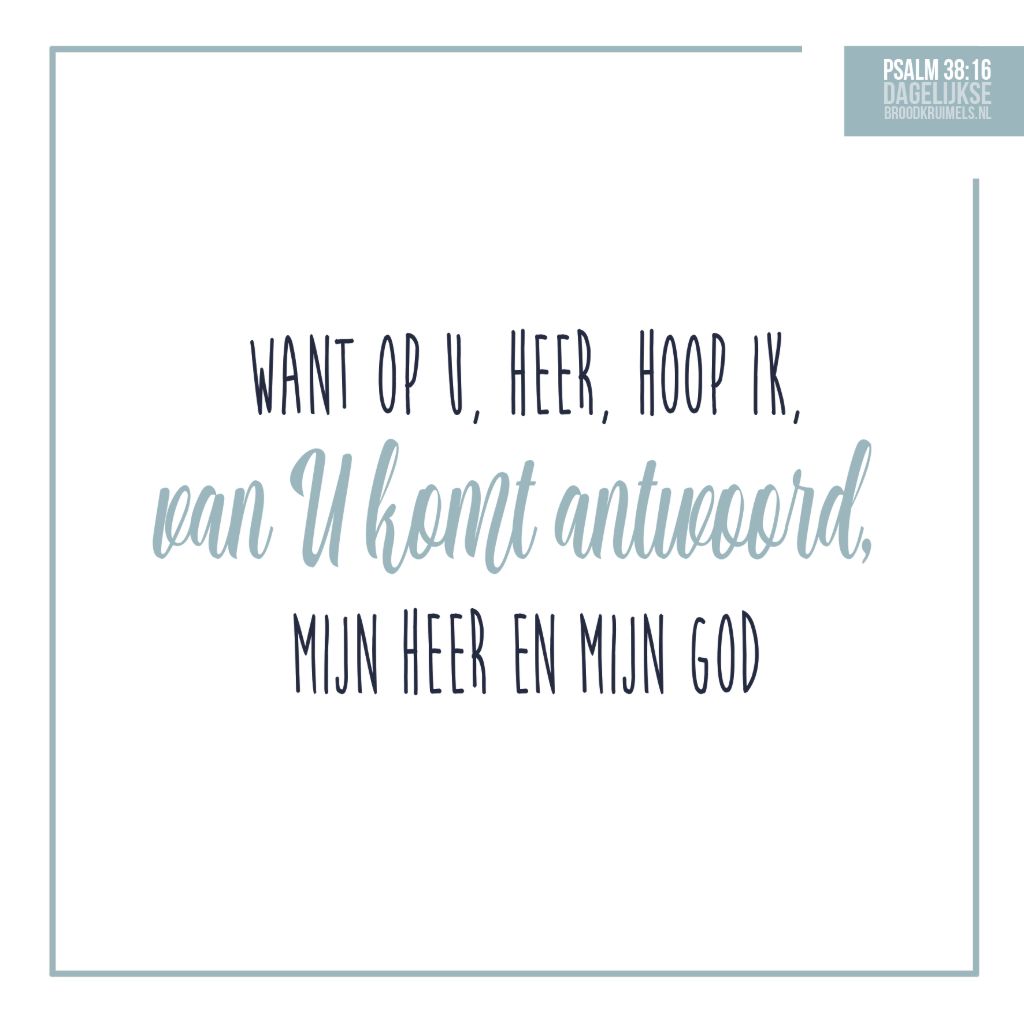 Wandel als nederig mens met de HEER
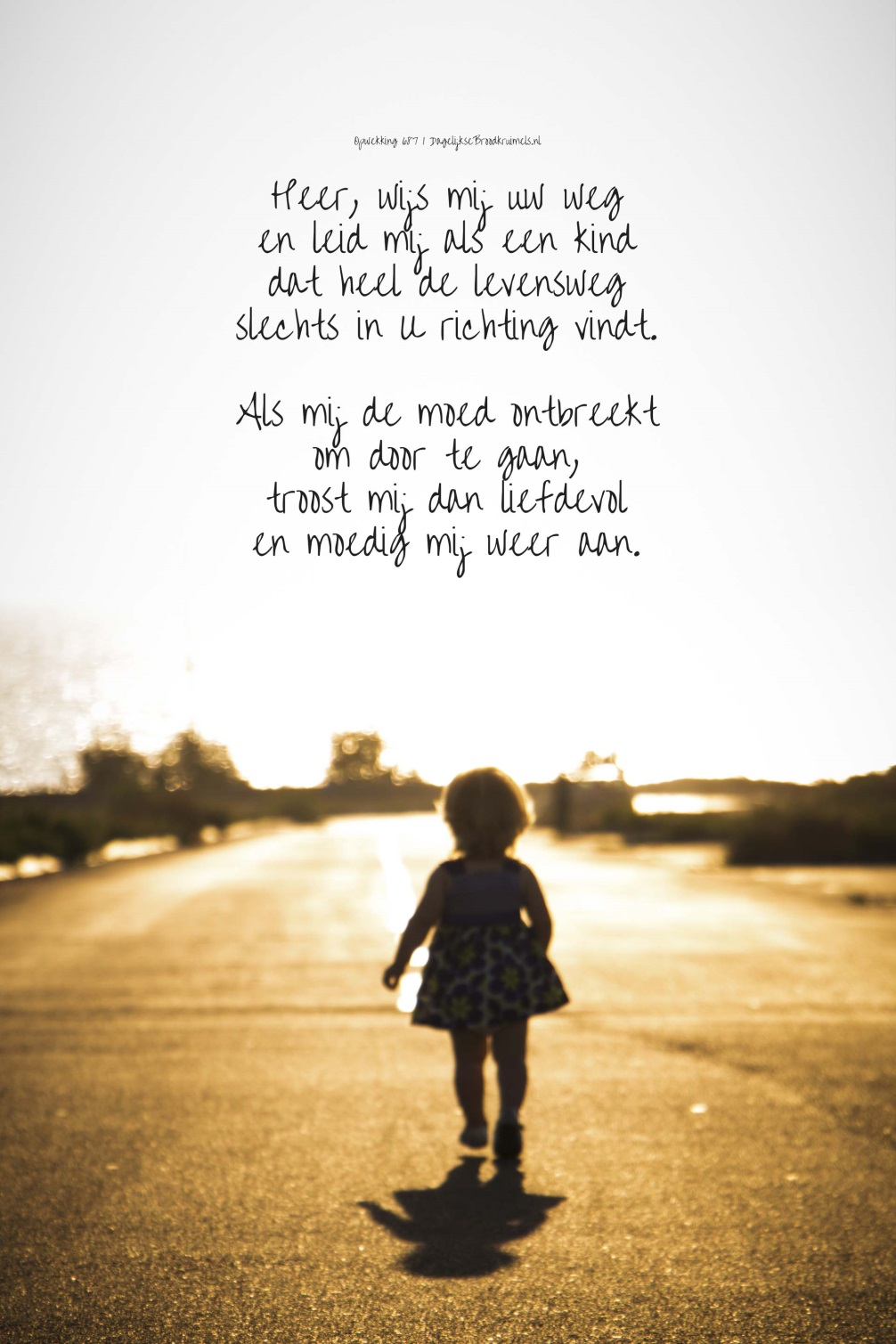